Fig. 3. (a) Frequency width diagrams and (b) frequency strike plots for the Underberg dykes.
J Petrology, Volume 47, Issue 3, March 2006, Pages 541–566, https://doi.org/10.1093/petrology/egi085
The content of this slide may be subject to copyright: please see the slide notes for details.
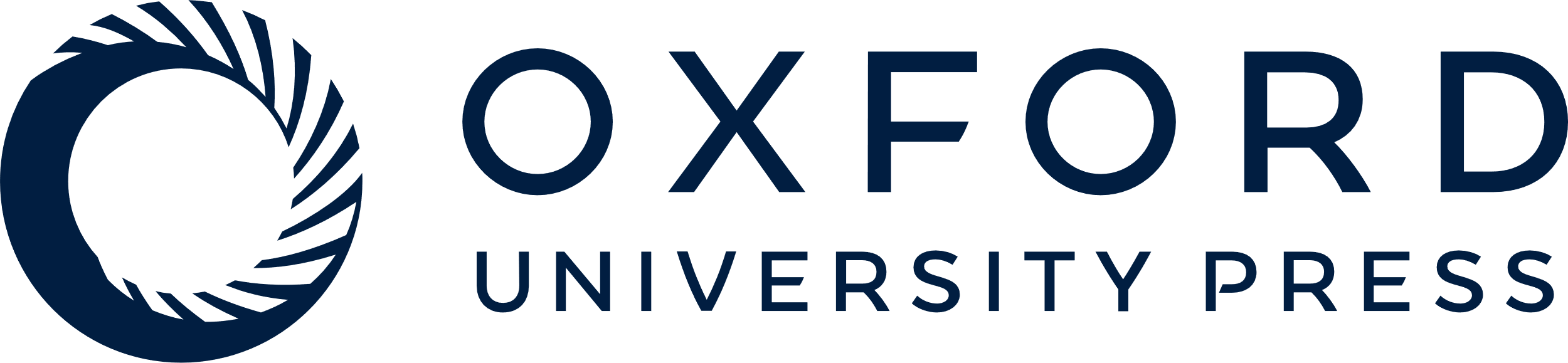 [Speaker Notes: Fig. 3. (a) Frequency width diagrams and (b) frequency strike plots for the Underberg dykes.


Unless provided in the caption above, the following copyright applies to the content of this slide: © The Author 2005. Published by Oxford University Press. All rights reserved. For Permissions, please e-mail: journals.permissions@oxfordjournals.org]